تقنيات التسويق الرقمي
Les techniques du Marketing Digital 

Dr.Benaida Imene
المحاضرة الثانية: الذكاء الإصطناعي وأدوات تحليل الأداء
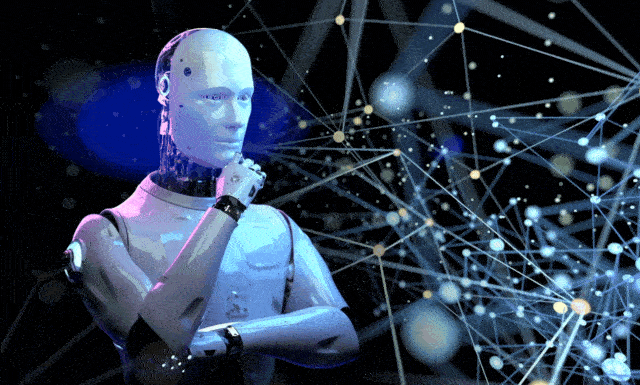 تقسيم الأجيال وكيف يفرقها التسويق
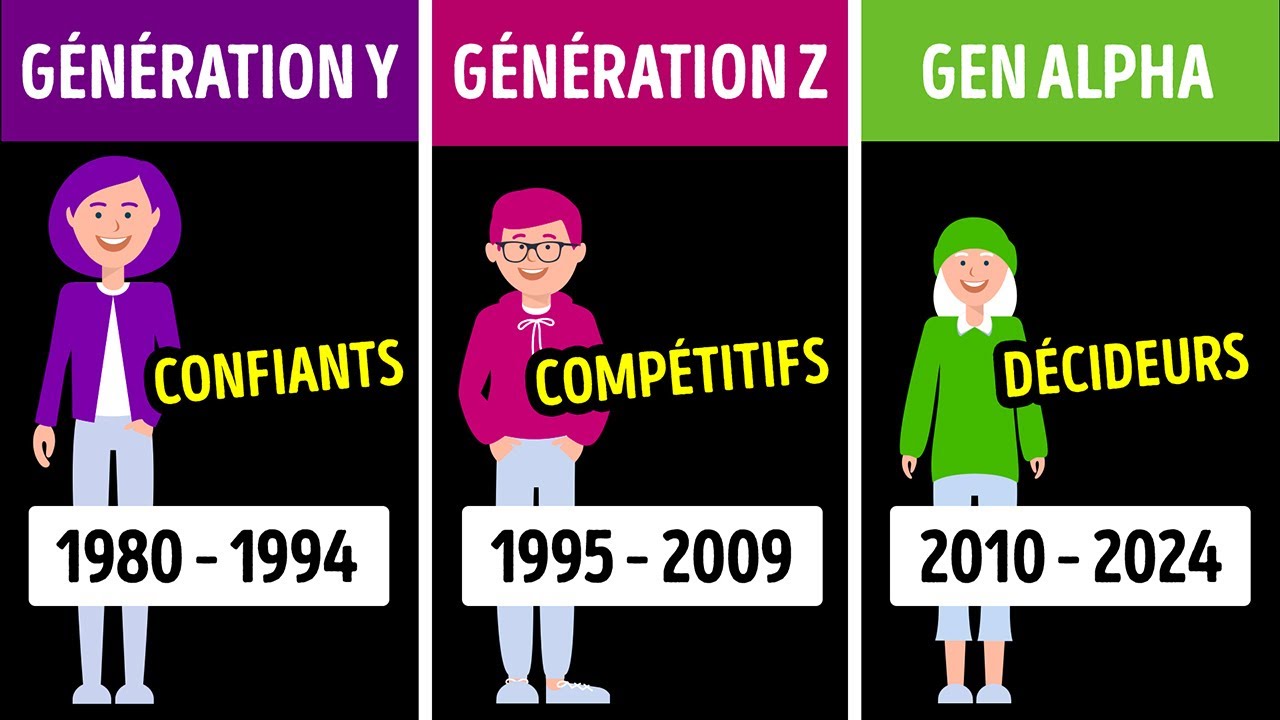 مفهوم الذكاء الإصطناعي
الذكاء الاصطناعي والذي يُعرف اختصارًا بـ AI هو تقنية ذات قدرات حل تشبه قدرات الإنسان في حل المشكلات. يبدو أن الذكاء الاصطناعي في العمل يحاكي الذكاء البشري - يمكنه التعرف على الصور وكتابة القصائد وإجراء تنبؤات قائمة على البيانات. 
تجمع العلامات التجارية الحديثة كمياتٍ كبيرةً من البيانات Big Data من مصادر متنوعة مثل أجهزة الاستشعار الذكية والمحتوى الذي ينشئه الإنسان وأدوات المراقبة وسجلات النظام. تقوم تقنيات الذكاء الاصطناعي بتحليل البيانات واستخدامها لمساعدة العمليات التجارية بفعالية. على سبيل المثال، يمكن لتقنية الذكاء الاصطناعي الاستجابة للمحادثات البشرية في دعم العملاء، وإنشاء صور ونصوص أصلية للتسويق، وتقديم اقتراحات ذكية للتحليلات.
يتعلق الذكاء الاصطناعي بجعل البرامج أكثر ذكاءً لتفاعلات المستخدم المخصصة وحل المشكلات المعقدة.
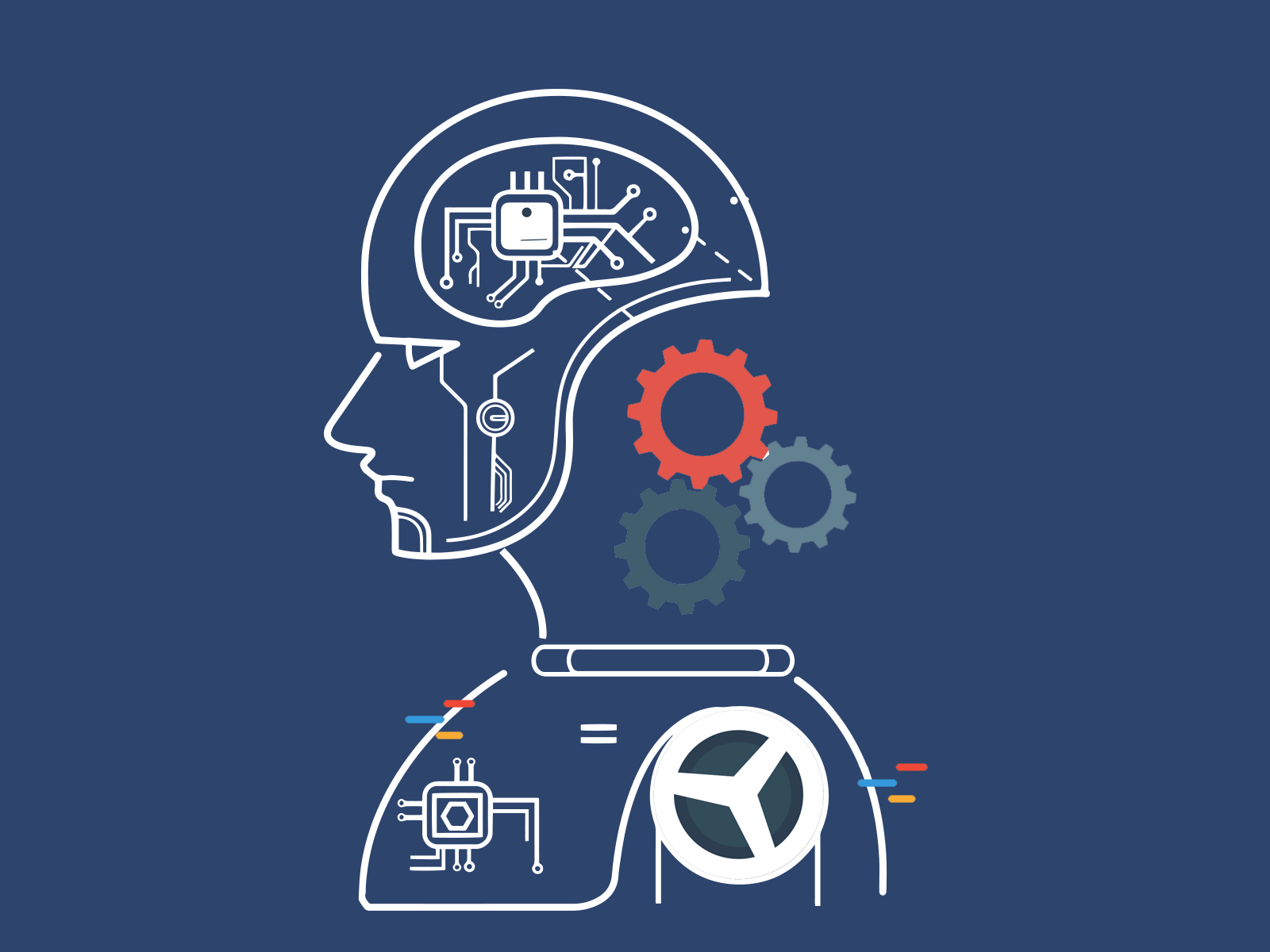 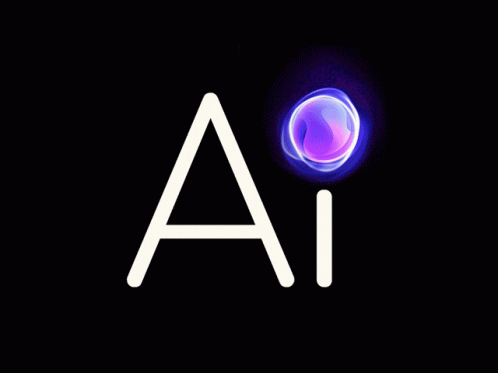 هو التيار العلمي والتقني الذي يضم الطرق والنظريات والتقنيات التي تهدف إلى إنشاء آلات قادرة على محاكاة الذكاء.
خصائص الذكاء الاصطناعي
استخدامات الذكاء الإصطناعي في مجال الأعمال
استخدامات الذكاء الإصطناعي في مجال التسويق
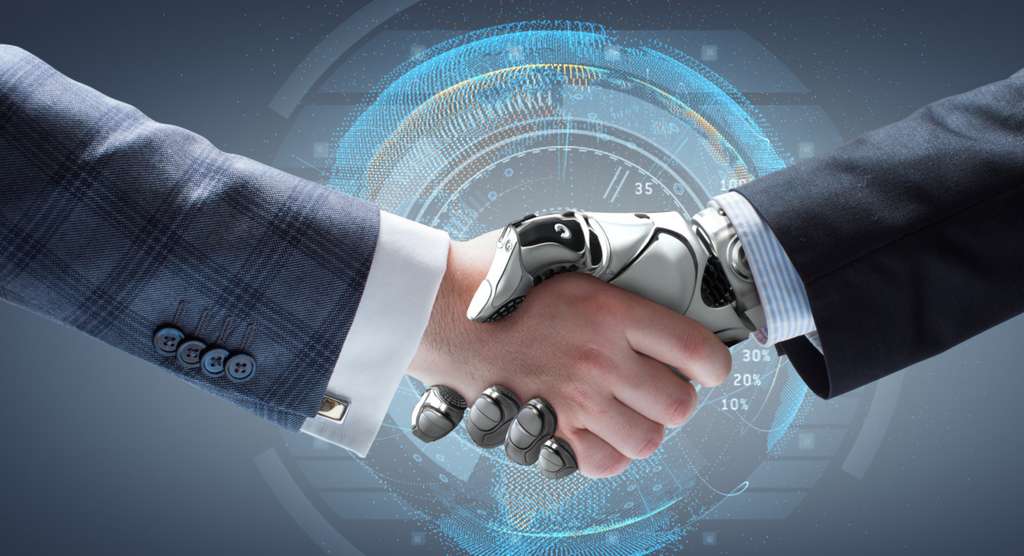 العلامات التجارية العالمية تستخدم الذكاء الإصطناعي
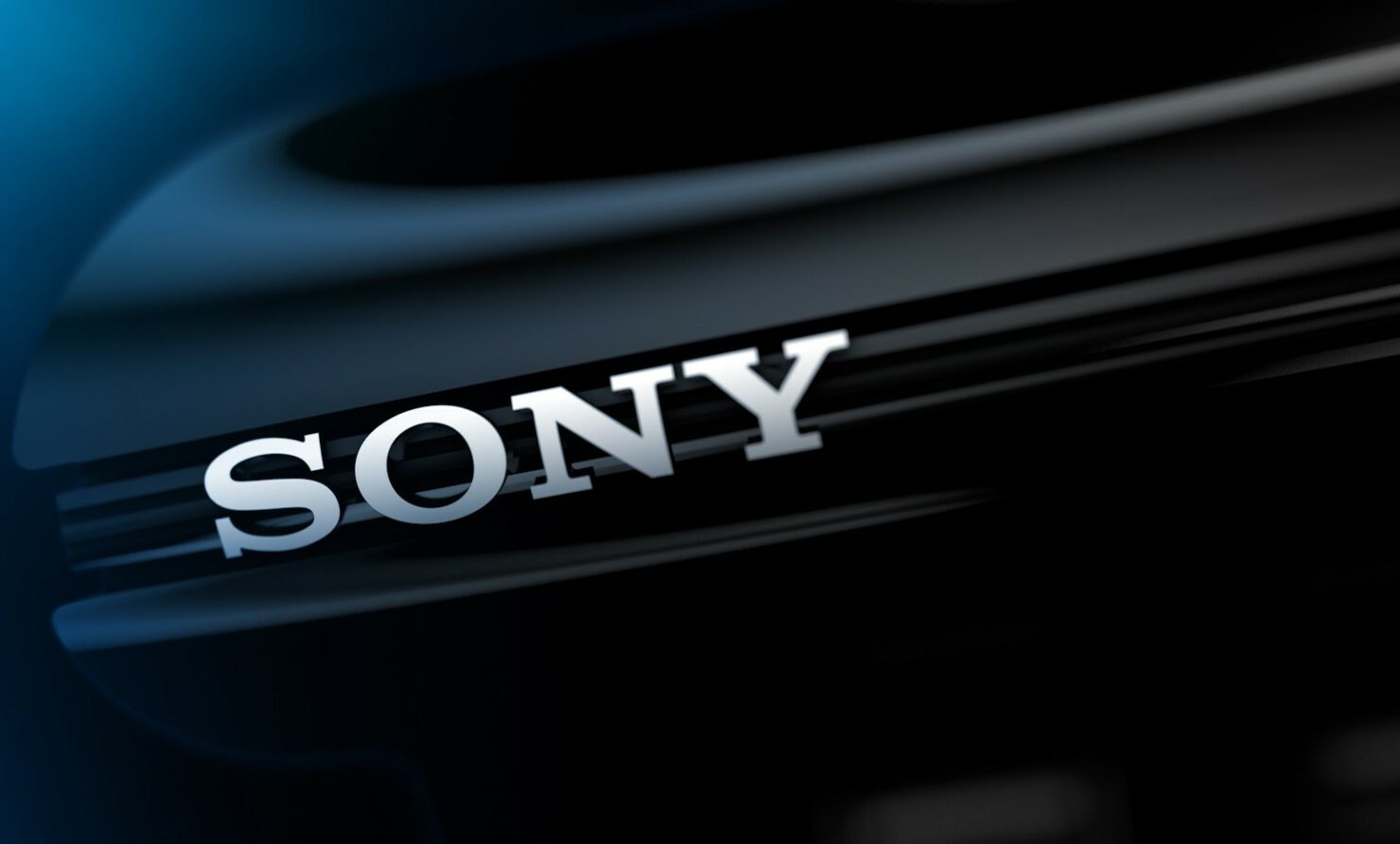 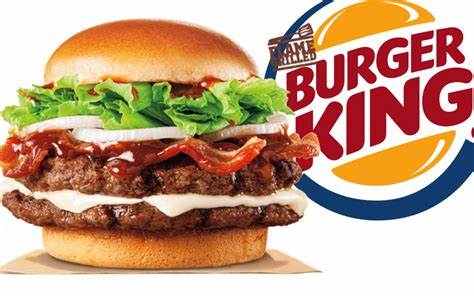 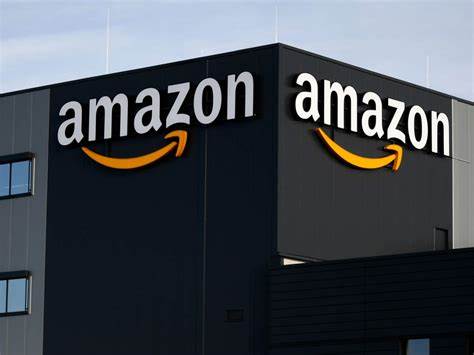 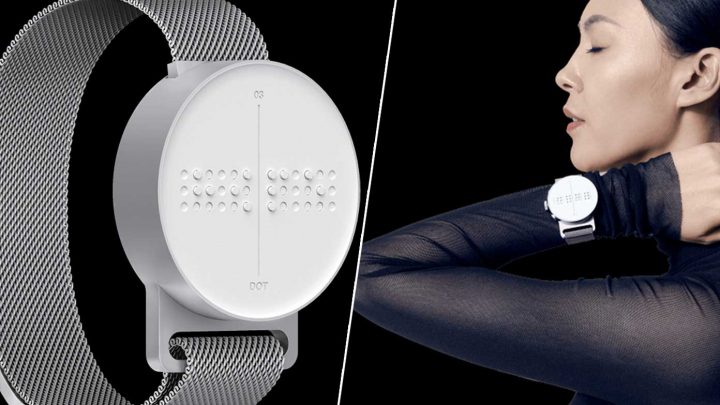 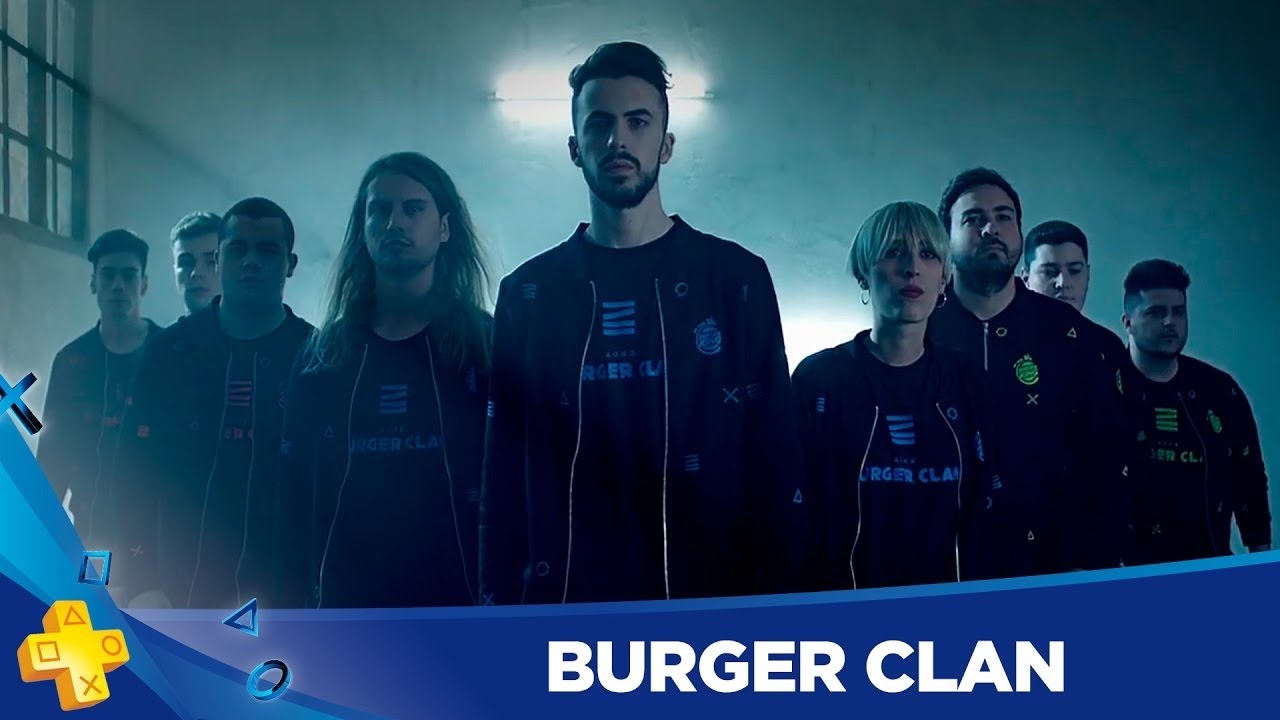